Laplace Transform
Co-1
Topics
Definition, Properties, Evaluation of integrals by Laplace Transform, Inverse Laplace
Transform and its Properties, Convolution theorem (statement only), Laplace Transform
of Periodic Functions (statement only), Unit Step Function and Unit Impulse Function,
Applications of Laplace Transform to solve Ordinary Differential Equations,
Simultaneous Differential Equations, Integral Equations & Integro-DifferentialEquations.
Definition.
Let  be a given function for all , then the Laplace Transformations of f(t) is defined as  


Here, L is called Laplace Transform operator. The function f(t) is known as the determining function, depends on t. The new function which is to be determined i.e. F(s) is called generating function depends on s.
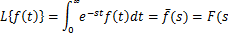 Formulas
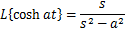 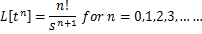 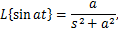 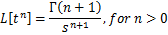 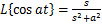 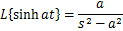 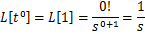 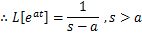 Properties
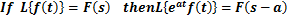 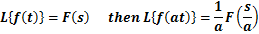 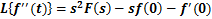 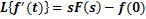 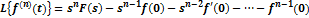 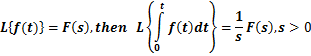 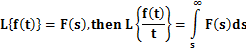 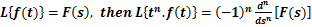 INVERSE LAPLACE TRANSFORM
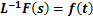 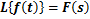 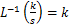 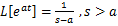 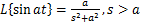 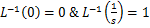 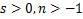 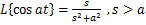 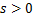 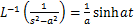 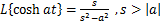 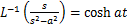 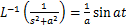 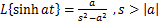 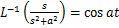 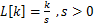 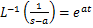 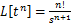 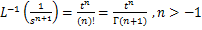 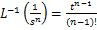 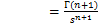 CONVOLUTION THEOREM:
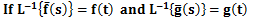 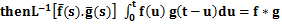 UNIT-STEP FUNCTION
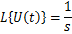 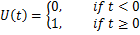 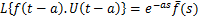 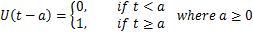 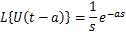 where T>0 is called  periodic function having periodT
satisfying
A function
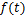 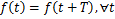 Perodic function and its L . P
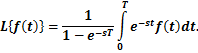 Ordinary DE with variable coefficients
Ordinary DE with constant coefficients
Partial Differential equations
Integral equations of convolution type
Integro-differential equations.
Ordinary simultaneous DE
Solution of differential equation using laplace transformworking rule 1) take laplace transform of both side of the equation2) simplify and apply initial condition3)simplify and take inverse laplace transform to find the solution